工业污染调查报告PPT模版
LOREM IPSUM DOLOR SIT AMET CONSECTETUER
汇报人：恒好美佳     时间：2020年1月18日
[Speaker Notes: 恒好美佳   https://sppt.taobao.com/]
目录
CONTENTS
01
请在此处输入您的标题
02
请在此处输入您的标题
03
请在此处输入您的标题
04
请在此处输入您的标题
01
请在此处输入您的标题
01
请在此处输入您的标题
输入您的文本
这里请输入您的文本
这里输入您的文本
输入您的文本
这里请输入您的文本
这里输入您的文本
输入您的文本
这里请输入您的文本
这里输入您的文本
2015
2017
2019
2016
2018
输入您的文本
这里请输入您的文本
这里输入您的文本
输入您的文本
这里请输入您的文本
这里输入您的文本
[Speaker Notes: 模板来自于 http://docer.wps.cn]
01
请在此处输入您的标题
此处输入文本
此处输入文本
此处输入文本
此处输入文本
此处输入文本
此处输入文本
此处输入文本
此处输入文本
01
请在此处输入您的标题
标题
40%
标题
50%
标题
80%
标题
20%
恒好美佳极简主义设计，极致简约风潮流所向，通用设计，完美兼容，打造最实用，最具个性的演示方案，让你的演示卓越非凡。 恒好美佳极简主义设计，极致简约风潮流所向，通用设计，完美兼容，打造最实用，最具个性的演示方案，让你的演示卓越非凡。
01
请在此处输入您的标题
01
02
标题
标 题
标 题
恒好美佳极简主义设计，极致简约风潮流所向，通用设计，完美兼容。
恒好美佳极简主义设计，极致简约风潮流所向，通用设计，完美兼容。
03
04
标 题
标 题
恒好美佳极简主义设计，极致简约风潮流所向，通用设计，完美兼容。
恒好美佳极简主义设计，极致简约风潮流所向，通用设计，完美兼容。
[Speaker Notes: 模板来自于 http://docer.wps.cn]
02
请在此处输入您的标题
02
请在此处输入您的标题
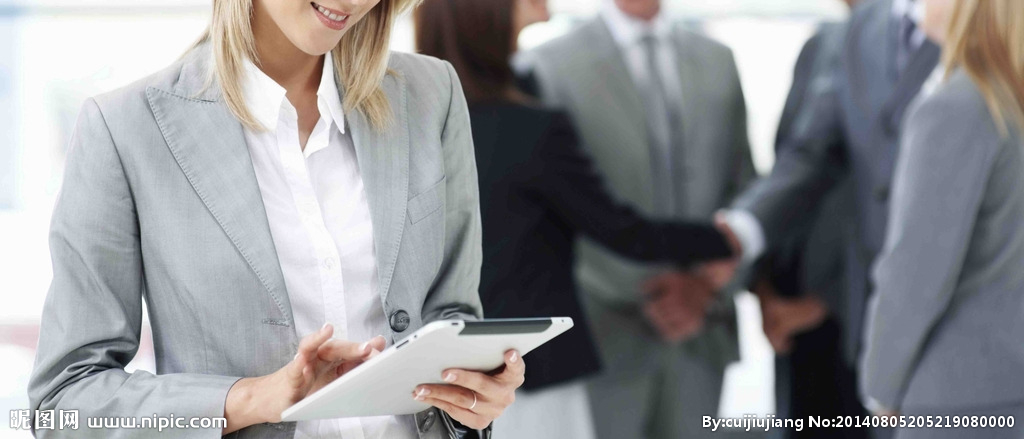 点击此处添加标题
点击此处添加标题
恒好美佳极简主义设计，极致简约风潮流所向，通用设计，完美兼容，打造最实用，最具个性的演示方案，让你的演示卓越非凡。
恒好美佳极简主义设计，极致简约风潮流所向，通用设计，完美兼容，打造最实用，最具个性的演示方案，让你的演示卓越非凡。
点击此处添加标题
恒好美佳极简主义设计，极致简约风潮流所向，通用设计，完美兼容，打造最实用，最具个性的演示方案，让你的演示卓越非凡。恒好美佳极简主义设计，极致简约风潮流所向，通用设计，完美兼容，打造最实用，最具个性的演示方案，让你的演示卓越非凡。恒好美佳极简主义设计，极致简约风潮流所向，通用设计，完美兼容，打造最实用，最具个性的演示方案，让你的演示卓越非凡。
02
请在此处输入您的标题
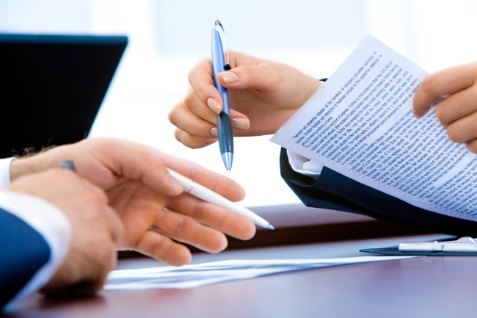 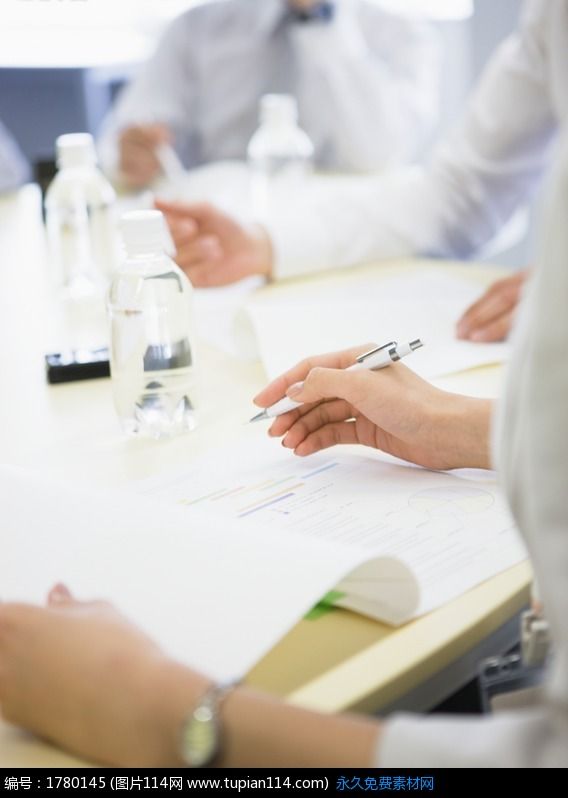 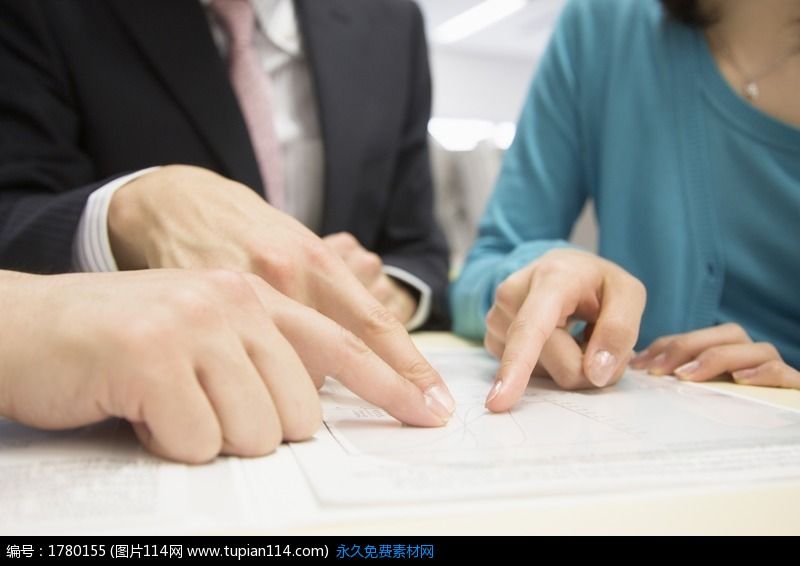 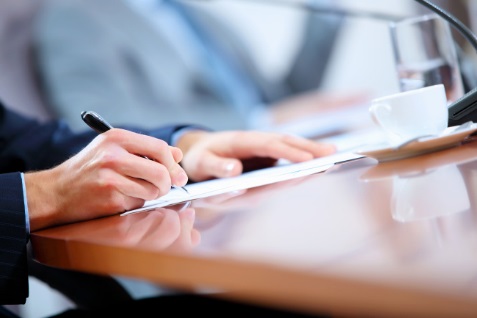 2012
2013
2014
2015
点击添加标题
点击添加标题
点击添加标题
点击添加标题
恒好美佳极简主义设计，极致简约风潮流所向，通用设计，完美兼容，打造最实用，最具个性的演示方案，让你的演示卓越非凡。
恒好美佳极简主义设计，极致简约风潮流所向，通用设计，完美兼容，打造最实用，最具个性的演示方案，让你的演示卓越非凡。
恒好美佳极简主义设计，极致简约风潮流所向，通用设计，完美兼容，打造最实用，最具个性的演示方案，让你的演示卓越非凡。
恒好美佳极简主义设计，极致简约风潮流所向，通用设计，完美兼容，打造最实用，最具个性的演示方案，让你的演示卓越非凡。
02
请在此处输入您的标题
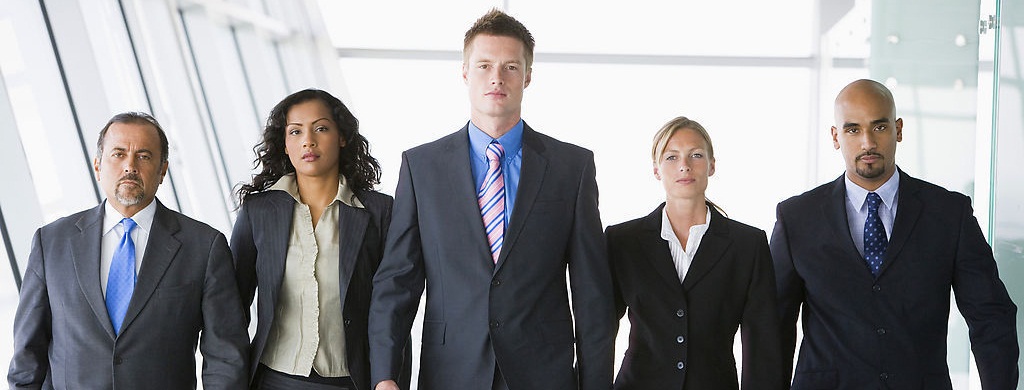 点击添加标题
恒好美佳极简主义设计，极致简约风潮流所向，通用设计，完美兼容，打造最实用，最具个性的演示方案，让你的演示卓越非凡。恒好美佳极简主义设计，极致简约风潮流所向，通用设计，完美兼容，打造最实用，最具个性的演示方案，让你的演示卓越非凡。恒好美佳极简主义设计，极致简约风潮流所向，通用设计，完美兼容，打造最实用，最具个性的演示方案，让你的演示卓越非凡。
02
请在此处输入您的标题
请在此处输入您的标题
恒好美佳极简主义设计，极致简约风潮流所向，通用设计，完美兼容，打造最实用，最具个性的演示方案，让你的演示卓越非凡。
添加标题
添加标题
添加标题
[Speaker Notes: 恒好美佳   https://sppt.taobao.com/]
03
请在此处输入您的标题
03
请在此处输入您的标题
优势包括有利的竞争态势；充足的财政来源；良好的企业形象；产品质量；成本优势等。
S
W
劣势包括设备老化；管理混乱；资金短缺；经营不善；产品积压；竞争力差等。
O
T
威胁包括新的竞争对手；替代产品增多；市场紧缩；行业政策变化；经济衰退；客户偏好改变；突发事件等。
机会包括新产品；新市场；新需求；外国市场壁垒解除；竞争对手失误等。
03
请在此处输入您的标题
标题
标题
恒好美佳极简主义设计，极致简约风潮流所向，通用设计，完美兼容，打造最实用，最具个性的演示方案，让你的演示卓越非凡。
恒好美佳极简主义设计，极致简约风潮流所向，通用设计，完美兼容，打造最实用，最具个性的演示方案，让你的演示卓越非凡。
标题
标题
恒好美佳极简主义设计，极致简约风潮流所向，通用设计，完美兼容，打造最实用，最具个性的演示方案，让你的演示卓越非凡。
恒好美佳极简主义设计，极致简约风潮流所向，通用设计，完美兼容，打造最实用，最具个性的演示方案，让你的演示卓越非凡。
03
请在此处输入您的标题
点击添加标题
点击添加标题
点击添加标题
点击添加标题
点击添加标题
恒好美佳极简主义设计，极致简约风潮流所向，通用设计，完美兼容，打造最实用，最具个性的演示方案，让你的演示卓越非凡。
03
请在此处输入您的标题
恒好美佳极简主义设计，极致简约风潮流所向，通用设计，完美兼容，打造最实用，最具个性的演示方案，让你的演示卓越非凡。恒好美佳极简主义设计，极致简约风潮流所向，通用设计，完美兼容，打造最实用，最具个性的演示方案，让你的演示卓越非凡。
90%
69%
49%
30%
04
请在此处输入您的标题
04
请在此处输入您的标题
恒好美佳极简主义设计，极致简约风潮流所向，通用设计，完美兼容，打造最实用，最具个性的演示方案，让你的演示卓越非凡。
添加标题
40%
添加标题
恒好美佳极简主义设计，极致简约风潮流所向，通用设计，完美兼容，打造最实用，最具个性的演示方案，让你的演示卓越非凡。
60%
04
请在此处输入您的标题
点击添加标题
点击添加标题
点击添加标题
点击添加标题
请在此处输入您的标题
恒好美佳极简主义设计，极致简约风潮流所向，通用设计，完美兼容，打造最实用，最具个性的演示方案，让你的演示卓越非凡。恒好美佳极简主义设计，极致简约风潮流所向，通用设计，完美兼容，打造最实用，最具个性的演示方案，让你的演示卓越非凡。
04
请在此处输入您的标题
点击此处添加标题
恒好美佳极简主义设计，极致简约风潮流所向，通用设计，完美兼容，打造最实用，最具个性的演示方案，让你的演示卓越非凡。恒好美佳极简主义设计，极致简约风潮流所向，通用设计，完美兼容，打造最实用，最具个性的演示方案，让你的演示卓越非凡。恒好美佳极简主义设计，极致简约风潮流所向，通用设计，完美兼容，打造最实用，最具个性的演示方案，让你的演示卓越非凡。恒好美佳极简主义设计，极致简约风潮流所向，通用设计，完美兼容，打造最实用，最具个性的演示方案，让你的演示卓越非凡。
04
请在此处输入您的标题
添加
标题
标题
添加
标题
添加
标题
添加标题
点击此处添加标题
恒好美佳极简主义设计，极致简约风潮流所向，通用设计，完美兼容，打造最实用，最具个性的演示方案，让你的演示卓越非凡。恒好美佳极简主义设计，极致简约风潮流所向，通用设计，完美兼容，打造最实用，最具个性的演示方案，让你的演示卓越非凡。恒好美佳极简主义设计，极致简约风潮流所向，通用设计，完美兼容，打造最实用，最具个性的演示方案，让你的演示卓越非凡。
谢谢欣赏
THANK YOU FOR WATCHING
保护环境 人人有责
PROTECT ENVIRONMENT IS EVERYONE'S RESPONSIBILITY
[Speaker Notes: 恒好美佳   https://sppt.taobao.com/]
Zhou_xiaofan 出品
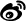 设计规范
标题字体：微软雅黑
正文字体：宋体（正文）
R:166
G:166
B:166
R:89
G:71
B:9
R:9
G:55
B:89
R:17
G:101
B:166
EXTREME SIMPLICITY
http://docer.wps.cn/hezuo/details-175.htm